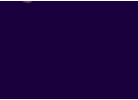 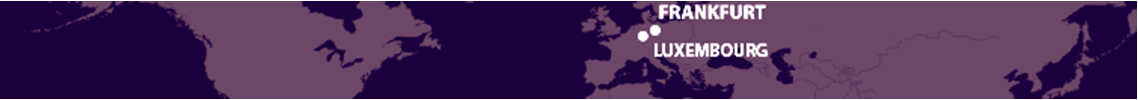 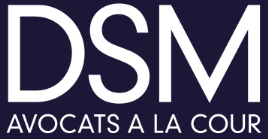 Le testing est-il un mode de preuve acceptable au Luxembourg?
Le 5 octobre 2012 – Centre pour l’égalité de traitement

Me François MOYSE – Avocat à la Cour
Luxembourg

DSM Di Stefano Moyse
www.dsmlegal.com
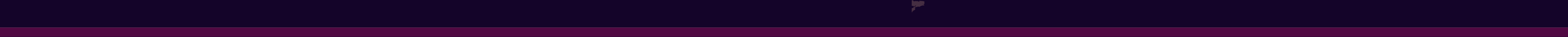 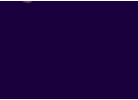 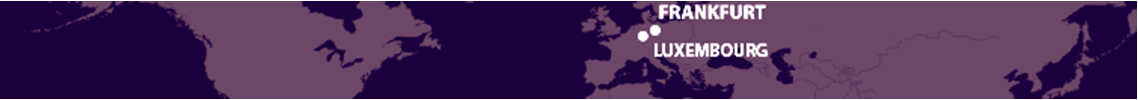 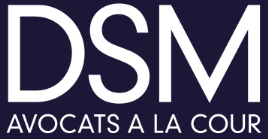 Le testing, mode de preuve développé en droit de la discrimination, est un procédé qui n’apparaît dans aucun texte de loi au Luxembourg
2
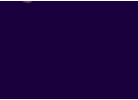 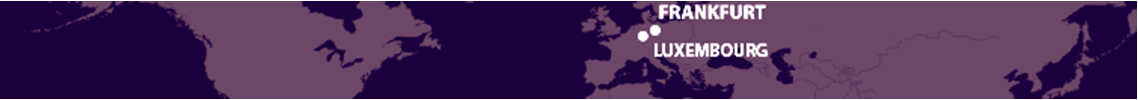 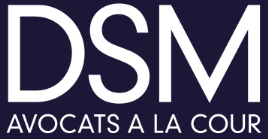 Définition du testing :
Le testing, test de situation ou test de discrimination, est un moyen d'investigation et une forme d’expérimentation sociale en situation réelle destiné à déceler une situation de discrimination. Dans le cas le plus simple, on compare le comportement d’un tiers envers deux personnes ayant exactement le même profil pour toutes les caractéristiques pertinentes, à l’exception de celle que l’on soupçonne de donner lieu à discrimination.
Source: Wikipedia
3
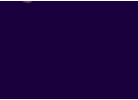 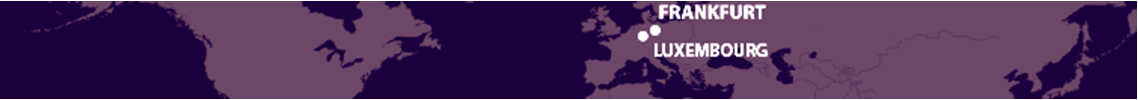 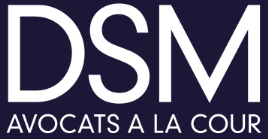 Règles générales du droit de la preuve :
« Actori incubit probatio »
La charge de la preuve incombe au demandeur

Article 1315 du code civil luxembourgeois
« Celui qui réclame l'exécution d'une obligation, doit la prouver »
4
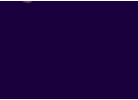 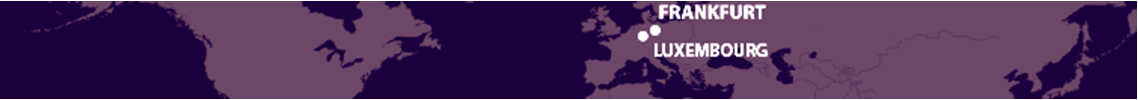 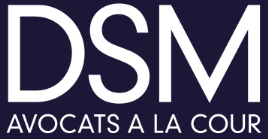 Modes de preuves classiques prévus par le Nouveau Code de Procédure Civile luxembourgeois :
Témoignage (oral ou écrit)

Preuve écrite

Comparution personnelle des parties

Constatation personnelle du juge (visite des lieux)

Enquête (expertise)

Aveu

Serment
5
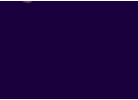 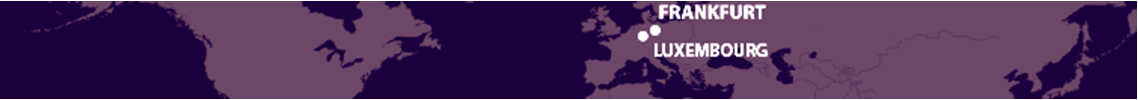 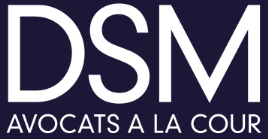 Difficultés en matière preuve
S’agissant de discrimination, on se heurte souvent à des difficultés en matière de preuve

 Si la différence de traitement est facile à prouver, il est en revanche beaucoup plus difficile de prouver  que celle-ci repose sur des motifs discriminatoires

L’effectivité de la lutte contre les discriminations est étroitement liée aux règles de preuve en la matière

La charge de la preuve est donc allégée en droit de la discrimination
6
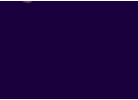 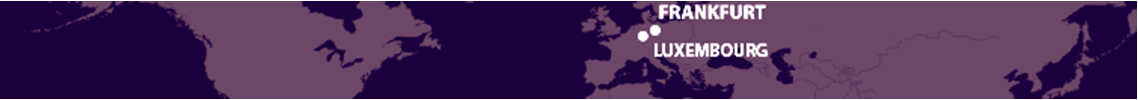 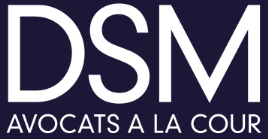 Mécanisme de partage de la charge de la preuve :
Le demandeur doit amener au juge certains éléments faisant penser qu’il peut y avoir discrimination = présomption (simple) de discrimination

Le défendeur doit alors apporter des éléments contraires pour prouver qu’il n’y a pas eu discrimination
7
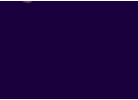 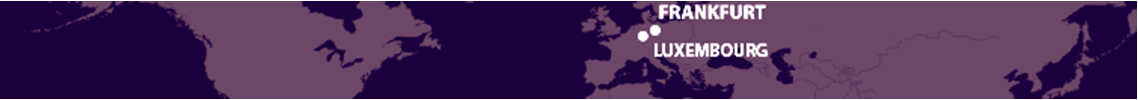 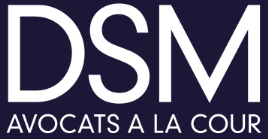 Mécanisme de partage de la charge de la preuve :
En procédure pénale, aucune mécanisme ne permet d’aménager la charge de la preuve

Art. 8 paragraphe 3 de la Directive 2000/43/CE et Art. 10 paragraphe 3 de la Directive 2000/78/CE
8
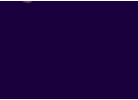 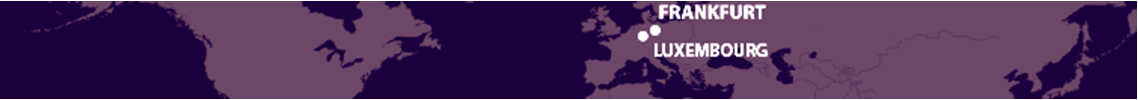 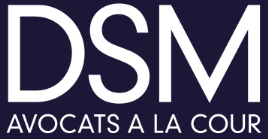 L’utilisation des statistiques est visée par:
Directive 2000/43/CE du 29 juin 2000 relative à la mise en œuvre du principe de l’égalité de traitement entre les personnes sans distinction de race ou d’origine ethnique

Directive 2000/78/CE du 27 novembre 2000 portant création d’un cadre général en faveur de l’égalité de traitement en matière d’emploi et de travail
9
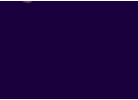 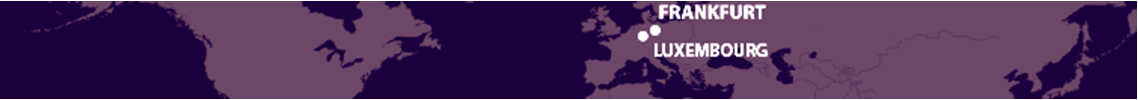 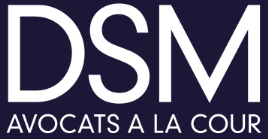 Considérant n° 15 des deux directives :
« L’appréciation des faits qui permettent de présumer l’existence d’une discrimination directe ou indirecte appartient à l’instance judiciaire nationale ou à une autre instance compétente, conformément au droit national ou aux pratiques nationales, qui peuvent prévoir, en particulier, que la discrimination indirecte peut être établie par tous moyens, y compris sur la base de données statistiques »

Rien quant au testing
10
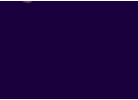 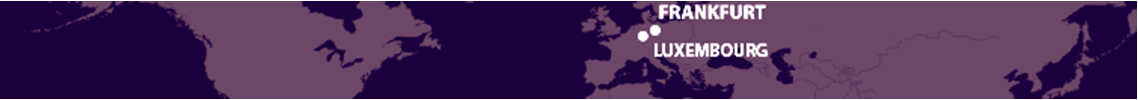 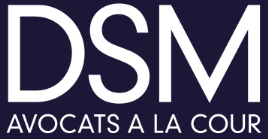 Considérant n° 19 de la directive 2000/43/CE            (dite « race ») et considérant n° 29 de la directive 2000/78/CE (dite « emploi ») :
« Les personnes qui ont fait l’objet d’une discrimination     [ fondée sur la race ou l’origine ethnique ] doivent disposer de moyens de protection juridique adéquats. Pour assurer un niveau de protection plus efficace, les associations ou les personnes morales doivent aussi être habilitées à engager une procédure, selon les modalités fixées par les Etats membres, pour le compte ou à l’appui d’une victime, sans préjudice des règles de procédure nationales relatives à la représentation et à la défense devant les juridictions ».
11
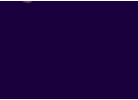 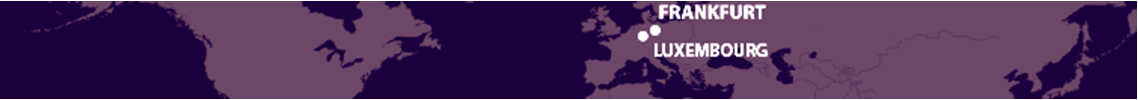 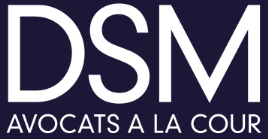 Importance de la possibilité d’action des associations
Associations ont mené à l’étranger les tests de situation pour prouver discrimination

Ex: a conduit à plusieurs condamnations en France pour discrimination en matière de location, de discothèques ou encore de travail
12
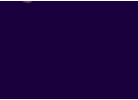 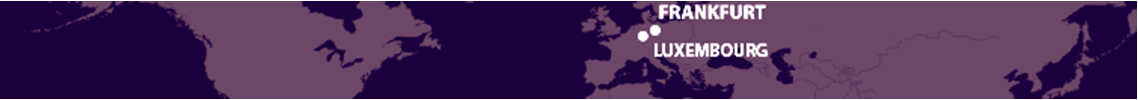 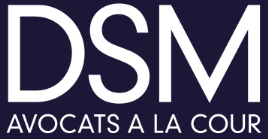 En droit français:
Cour d’appel de Paris, affaire du Moulin Rouge: acceptation du testing comme moyen de preuve valable par la jurisprudence

Loi pour l’égalité des chances, 2006: le test de discrimination peut servir de preuve devant le juge pénal

Art. 225-3-1 du code pénal français: 
« Les délits [de discrimination] sont constitués même s’ils sont commis à l’encontre d’une ou plusieurs personnes ayant sollicité des biens, actes, services ou contrats […] dans le but de démontrer l’existence du comportement discriminatoire, dès lors que la preuve de ce comportement est établie »
13
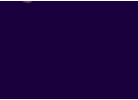 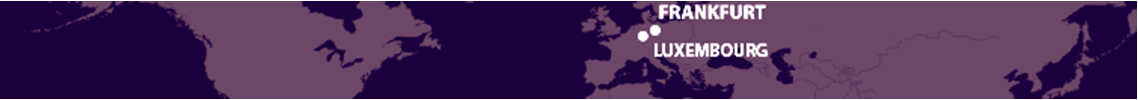 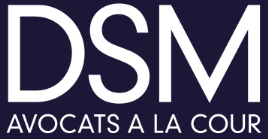 En droit belge:
La loi belge du 25 février 2003 tendant à lutter contre la discrimination (désormais abrogée) consacrait expressément le test de situation comme mode de preuve

Art. 19 de la loi: « Lorsque la victime de discrimination […] invoque devant la juridiction compétente des faits, tels que des données statistiques ou des tests de situation, qui permettent de présumer l’existence d’une discrimination directe ou indirecte, la charge de la preuve de l’absence de discrimination incombe à la partie défenderesse »

La nouvelle loi belge du 10 mai 2007 tendant à lutter contre certaines formes de discriminations ne mentionne plus explicitement le test de situation, mais il s’agit toujours là d’un mode de preuve recevable
14
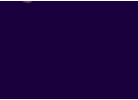 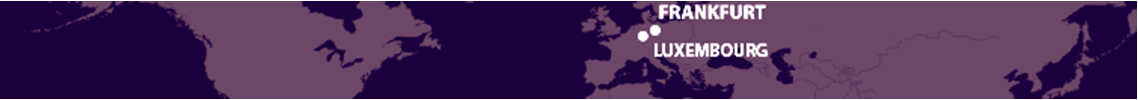 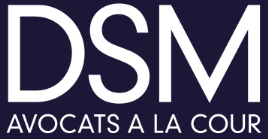 Au Luxembourg ?
Absence de texte spécifique en la matière

Pas non plus de jurisprudence
15
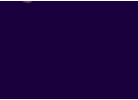 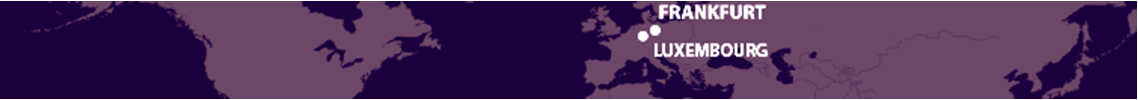 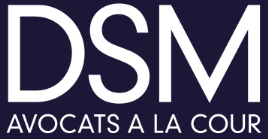 Au Luxembourg ?
Art. 348 du Nouveau Code de Procédure Civile:
« Les faits dont dépend la solution du litige peuvent à la demande des parties ou d’office, être l’objet de toute mesure d’instruction légalement admissible »

Loi du 28 novembre 2006 sur l’égalité de traitement et loi 29 novembre 2006 concernant la fonction publique ne prévoient rien sur ce mode de preuve
16
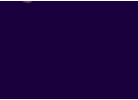 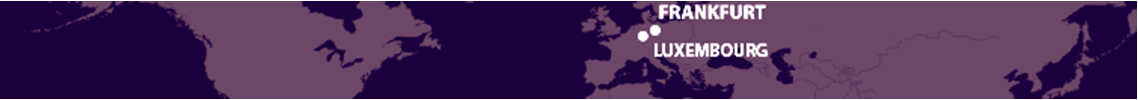 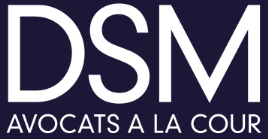 Testing et loyauté de la preuve
En droit civil (et par extension dans la procédure administrative), toute preuve apportée doit être loyale


En droit pénal, plus de souplesse quant à l’admissibilité des modes de preuves
17
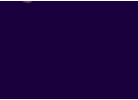 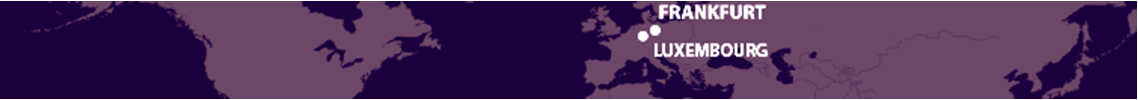 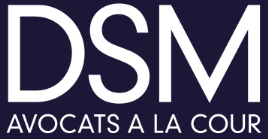 Testing et loyauté de la preuve
Critères fixés par la Cour d’appel de Luxembourg pour écarter une preuve irrégulière :

Non respect de certaines conditions de forme prescrites à peine de nullité

L’irrégularité doit entacher la crédibilité de la preuve

L’usage de la preuve doit être contraire au droit à un procès équitable
18
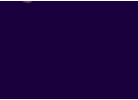 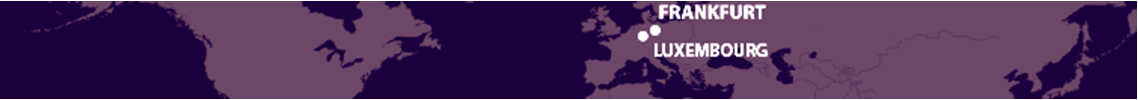 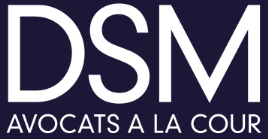 La jurisprudence luxembourgeoise est en conformité sur ce point avec la position de la C.E.D.H. et avec la jurisprudence des Etats voisins:

C.E.D.H.

Jurisprudence belge

Jurisprudence française
19
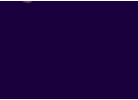 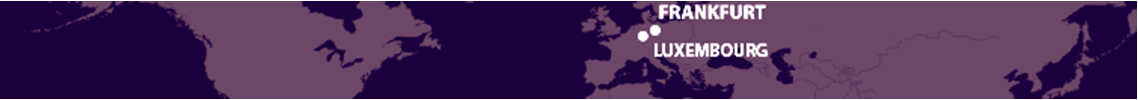 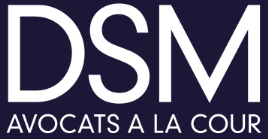 Il reste donc à espérer qu’un tribunal luxembourgeois tranchera en faveur de la légalité de ce procédé
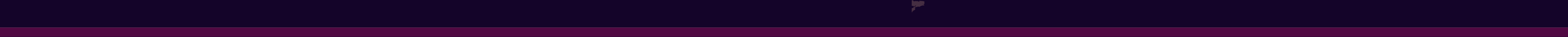 20